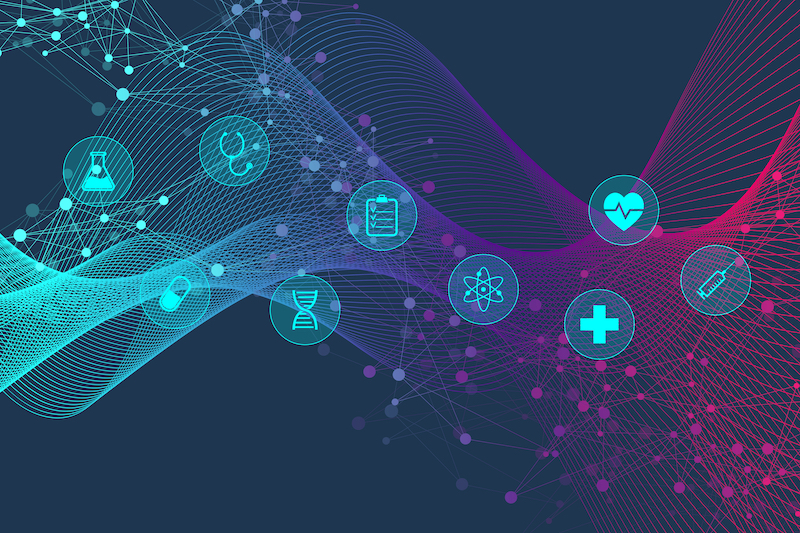 COVID-19. Actualización de laSituación Epidemiológica de la Provincia de Salta.
Diciembre de 2021
RESUMEN DE SITUACIÓN
Variantes genómicas detectadas:
UK (Alpha)
Río de Janeiro (Zeta)
Manaos (Gamma)
Río de Janeiro(Zeta)
Andina(Lambda)
India (Delta)
Colombia (Mu)
Sudáfrica (Omicron)
Fuente: Reporte diario COVID-19 de la Dirección Gral. De Coordinación Epidemiológica. Fecha: 29/12/2021
COVID 19. Casos confirmados. Promedio por S.E. Provincia de Salta. Año 2021 (SE 01 – 51)
Fuente: SIISA/SNVS 2.0 – Dirección Gral. De Coordinación Epidemiológica
Determinaciones COVID-19 – Provincia de Salta – Año 2021
Fuente: SIISA/SNVS 2.0 - Dirección Gral. De Coordinación Epidemiológica
Ocupación UTI – Provincia de Salta
Seguimiento diario de pacientes Covid Hospitales Públicos – Privados – Año 2021
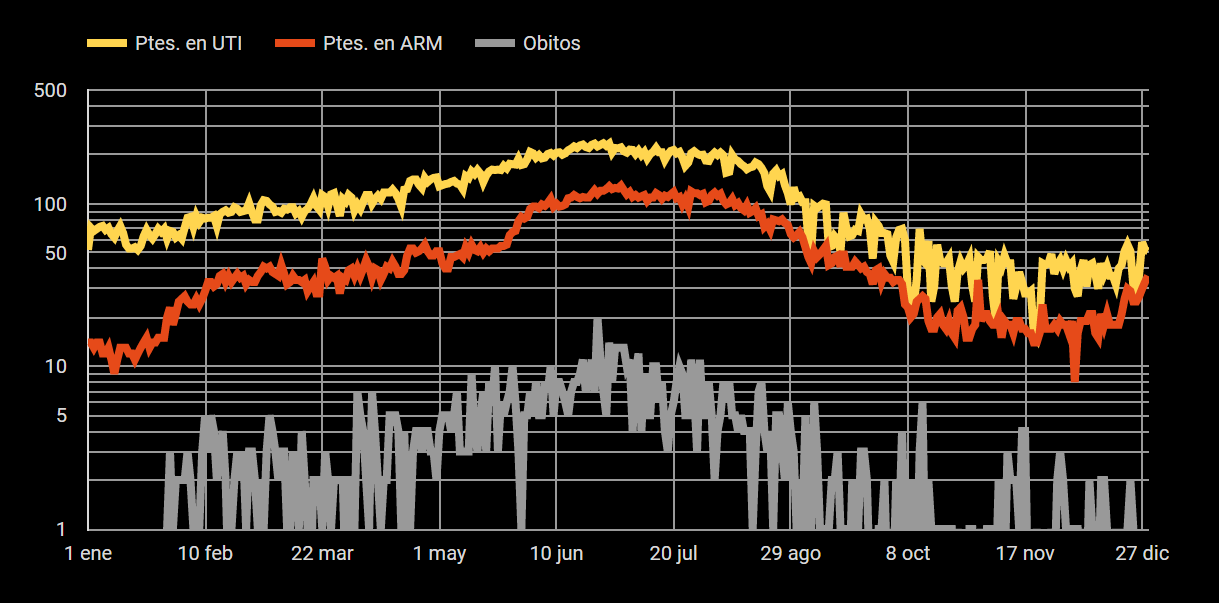 Fuente: SIISA/SNVS 2.0 - Dirección Gral. De Coordinación Epidemiológica
Mortalidad COVID-19 – Provincia de Salta – Año 2020/2021

Provincia de Salta. Promedio diario de defunciones hasta SE 48/2021
Fuente: SIISA/SNVS 2.0 - Dirección Gral. De Coordinación Epidemiológica
VARIANTES COVID 19 - PROVINCIA DE SALTA – SE 51
Fuente: SIISA/SNVS 2.0 - Dirección Gral. De Coordinación Epidemiológica
VARIANTES COVID 19 - PROVINCIA DE SALTA
Fuente: SIISA/SNVS 2.0 - Dirección Gral. De Coordinación Epidemiológica
RIESGO EPIDEMIOLÓGICO - PROVINCIA DE SALTA – SE 51
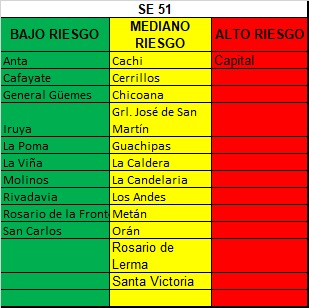 Fuente: SIISA/SNVS 2.0 - Dirección Gral. De Coordinación Epidemiológica